N. meningitidis Laboratory Diagnostics
PATH 375- Gurtaj Mahil
Other Common Pathogens – Meningococcal 				Meningitis
Haemophilus influenzae: Gram negative cocci
Streptococcus pneumoniae: Gram + lancet shape
Group B streptococcus: Gram positive coccus
Niesseria gonorrhoeae: Gram negative diplococcus
Escherichia coli: Gram negative rod-shaped
Top 3 Causative Microbes of Meningitis
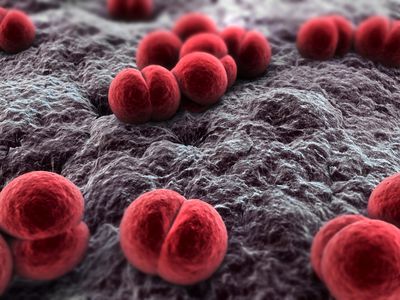 Neisseria meningitidis 

Streptococcus pneumoniae


Haemophilus influenzae
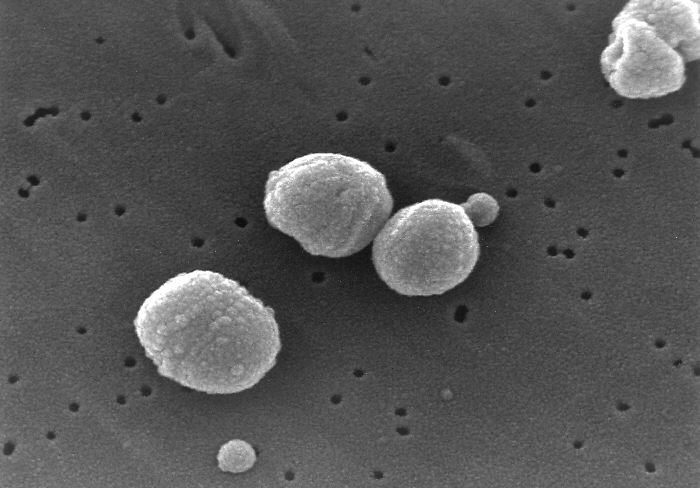 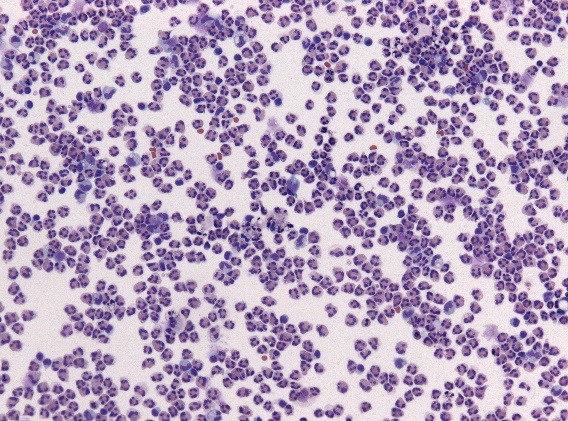 Importance of Microbiology Lab
To ID the causative microorganism in order to render proper treatment as there are 3 main causative agents
To monitor efficacy of treatment as lab testing can quantify bacteria/WBC
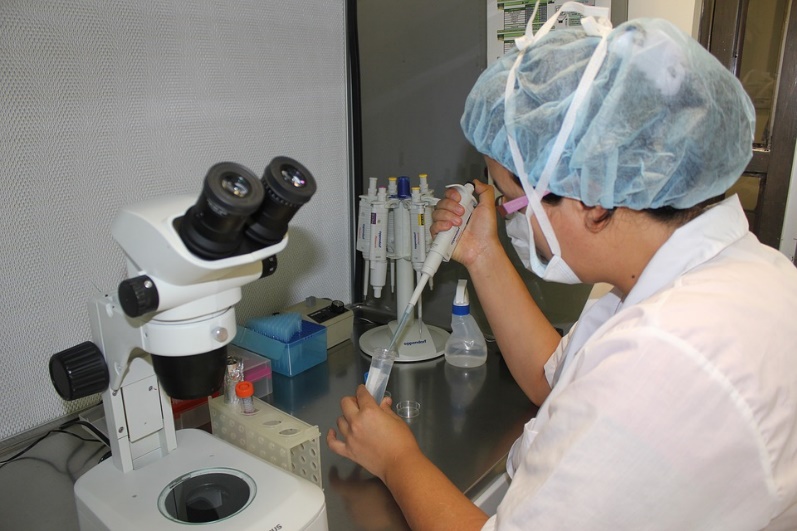 Samples required to diagnose  Meningococcal Meningitis and ID causative microbe
Cerebrospinal fluid (CSF) needed for laboratory testing
CSF obtained via a lumbar puncture
Investigation of blood also useful alongside CSF
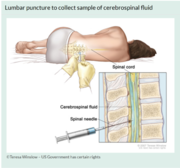 Investigations of CSF
Confirmation of active infection via WBC/ bacterial count
Distinguish bacterial infection from other etiologies
ID of the pathogenic microorganism
Ex: neutrophil count > 1180 confirms
   bacterial etiology
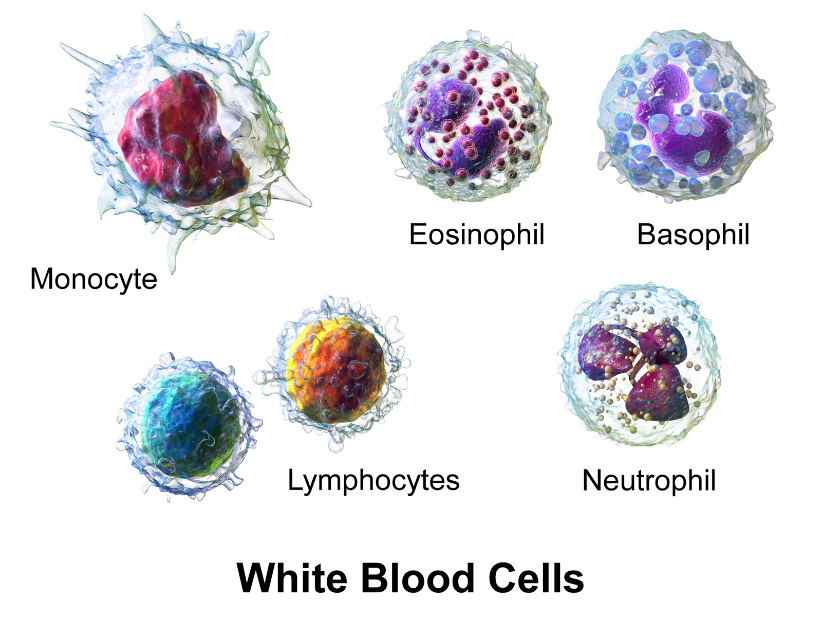 Investigation of Blood Sample
CSF glucose/blood glucose decreases in presence of bacterial meningitis
Blood samples can reveal underlying pathology
Blood cell leukocyte counts can confirm active infection
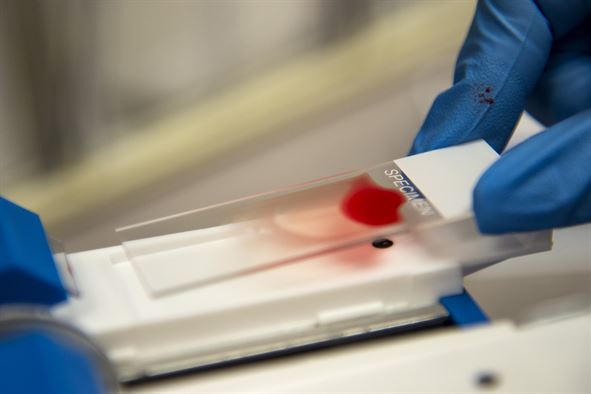 Tests performed on CSF/Blood
Gram Stain for ID
Culture for quantification of cell count/glucose/ protein
   neutrophils/WBC
PCR for serotype ID
Latex agglutination for serotype ID
Culture on Blood Agar Plate
Kovac’s Oxidase Test
Carbohydrate Utilization Test
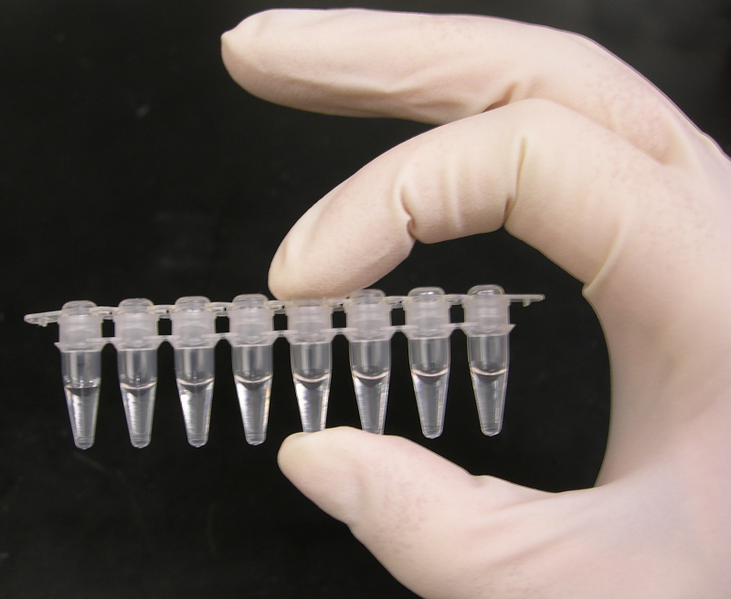 Test Result Analysis for Identification
CSF examined for altered cell counts, glucose, protein levels
# of neutrophils differentiates viral or bacterial infection
If leukocyte count > 1000-5000 leukocytes/mm^3 = bacterial infection
Test Result Analysis for Identification Cont’d
Growth on culture used to differentiate b/w viral or bacterial infection 
Recommended to use both blood and chocolate agar plates as it can differentiate b/w three common causes: N. meningitides, S. pneumoniae, and H. influenzae
Test Result Analysis for Identification Cont’d
N. meningitidis  is haemolytic (kills RBC)  bacteria so it grows on both blood and chocolate gar plates.
Colonies: moist, grey/unpigmented, round smooth edges
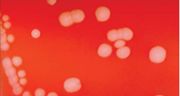 Test Result Analysis for Identification Cont’d
H. influenzae unable to grow on blood agar plates 
Thus, growth on BAPS narrows down ID to N. meningitidis and S. pneumoniae
Test Result Analysis for Identification Cont’d
To differentiate b/w N. meningitidis and S. pneumoniae, use gram-staining
N. meningitidis are gram-negative whereas S. pneumoniae is gram positive
N. meningitidis should appear pink to red dipplococci
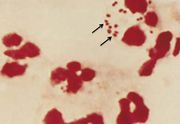 Test Result Analysis for Identification Cont’d
Further analyses needed to confirm clinical decision making
Kovac’s Oxidase Test: detects whether microbe produces cytochrome c oxidases; partakes in aerobic respiration
N. meningitidis turns testing reagent 
   purple for positive result
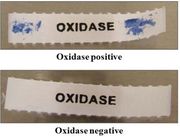 Test Result Analysis for Identification Cont’d
To verify species of Neisseria, a carbohydrate utilization test is done
Carbohydrate utilization test detects whether a microbe can ferment specific carbohydrate substrates
For Neisseria meningitidis, must ferment maltose and glucose but not sucrose and lactose
Test Result Analysis for Identification Cont’d
Positive test for maltose and glucose is a yellow appearance due to presence of fermentation acid
Negative result for sucrose and lactose indicate a red colour due to lack of presence of fermentation acid
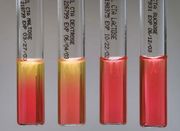 Test Result Analysis for Identification Cont’d
PCR- Polymerase Chain Reaction: amplification of genes used to ID microbes
For N. meningitidis confirmation in Mary, crgA gene is amplified and identified
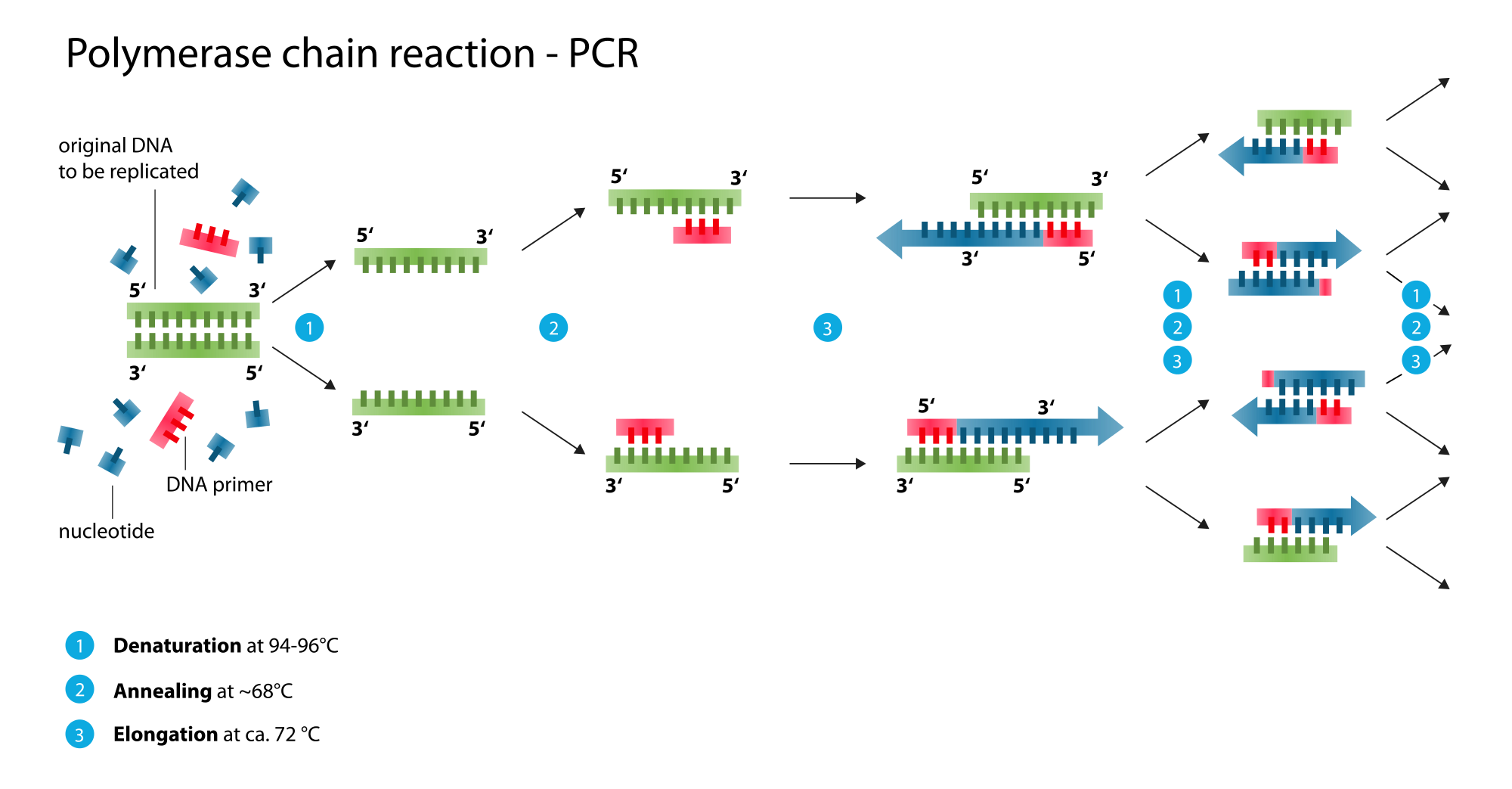 Test Result Analysis for Identification Cont’d
Latex agglutination test: determines serotype by initiating an antigen-antibody rxn b.w potential capsular antigens of pathogens and a serogroup-specific antibody
5 serogroups of N. meningitidis
Positive test: sample reacts with antigen specific antibody to result in obvious precipitation pattern